Brazil SOTP
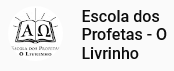 Midway Summary
Tess Lambert
3/31/19
1
We're going to finish our discussion on 2014 and there's a couple of other points we want to mention and to make a correction. We first went to 2014 and we saw that it was a midpoint. Why did we say it was a midpoint or midway? We can compare this to the Millerite line and see the internal changes in 1863.  They begin forming an institution because of the Civil War in the United States. We marked 1863 as the midpoint or midway in the Civil War.   1861 is when they suggested they should put the phrase in God we trust on American coins and in 1865 they begin engraving the coins.  The Civil War was 1861 to 1865, marking 1863 as midway so there were two years before and two years after.  If 1863 is midway what does 2014 become? Also midway.   
 
We went to another part of the Millerite history, the parable of the ten virgins.  In that history we had April 19th and saw a tarrying time to July 21st which was midway when the virgins began to give the midnight cry until October 22nd.  July 21 and 2014 line up and are both midway points when the virgins are awoken.  We looked at April 19 and October 22— the tarrying and then the shut door.  What did these become in our history, the tarrying and the shut door?   
 
There's a midway point when we're looking at 2014, 2016, 2018 where there's two years and two years with Boston, Concord and Exeter  -   July 21, August 1, and August 12th. These are another set of midway points with 11 days and 11 days.
151
9/11
2001
2014
2019
1863
1861
1865
2016
2018
tarry
.
2
2
2
2
6 months
Apr 19
July 21
10/22
11
11
3
3
2
But there's another set of midway points where we mark the tarrying time.   It’s not a literal midway, but symbolic. We take the symbols for Millerite history and understand what April 19 is in our history. April 19th is the arrival of the second angels message, in our history we mark that at 9/11, the tarrying time.  We mark our shut door or close of probation at 2019.  
 
An easier way to remember the tarrying time of the virgins and the arrival of the second angel is this history from the time of the end to the tarrying time to the shut door  11/9  -   9/11  -  11/9.   We can start remembering those repetitions are chiasms.  Symbolically in this history 2014 becomes midway which took us back to the history of the Civil War to see this is midway.
151
9/11
2001
2014
2019
1863
1861
1865
2016
2018
tarry
.
2
2
2
2
6 months
Apr 19
July 21
10/22
11/9
9/11
11/9
11
11
3
3
3
63
Then we talked about the Civil War. 1861 there's a call to put a religious inscription on their coins. It's a call to recognize God, it's made by the union or the North, the Republicans. They're making a point that God is on our side in the Civil  War. In 1863 they decide on their phrase, in God we trust. In 1865 they begin to inscribe it. So what we have from 1861 to 1865 is this forming of the phrase in God we trust and bringing it into the consciousness of the nation, they begin to print it on their coins in result to a national crisis. They want to show themselves as Christian. We put into this model the fact that they're losing the war prior to 1863, the Republican side. Because they're losing, they make the decision the nation is being punished by God because of the failure of the government to recognize Him. 11 different Protestant denominations come together in Ohio and they form what's known as the National Reform Movement. It’s this National Reform Movement that gives Adventism so much trouble. What they’re wanting to do is bring the United States... not back to God because they were never under God, as far as the government is concerned. They want the government to recognize Sunday, they think somehow this will help them out of this crisis. We projected this history of 9/11 and 2019, there's a national crisis, a call to recognize God on the part of the government and by some people is this concept that the nation is being judged by God for immorality.
151
9/11
2001
11/9/
2019
2014
1863
1861
1865
1954
1956
tarry
Obama
.
Recognize
God on coins
In God We Trust
National Reform Movement
Engraved on coins
Pledge of allegiance
‘under God’
Official motto
USA
6 months
N  ª Union
         Republicans


S  ª Confederate
             Democrats
Oct 22
Apr 19
July 21
3
3
.
It's because they removed God from their government, their schools and their businesses. These are all the things that AT Jones fought to keep God out of.  It's easy for us to have the same mindset.  There were those that said that New Orleans was being judged because of the national pride march.  We don't use that concept or project that onto Florida when Florida gets hit by a cyclone or all the Pacific island Nations when they get hit and they don't commit gay marriage. If we're going to have the same thinking as Protestantism we should at least try and be consistent.
4
Prior to 2014 they're losing in the Civil War, this is Obama.   We have spoken about the Republican party from 2012 to 2014. There is this call to bring God back into their politics, particularly Steve Bannon that harnesses this effort. In 2014 begins another type of movement, the work that is undertaken to elect Donald Trump. In some fashion this work is formalized in 2019.
We also talked about the 1950s, because in Civil War history we saw the phrase in God we trust, but there's another call to bring the nation under God in the 1950s. Without going through that history again we'll just mark two dates, 1954 and 1956. 1956 we wanted to particularly mark.  2019 is taken from 1865, it's the opposite sides of the midpoints. If we went on numbers alone it would take us to 2016 and there may be application, but primary is 2019. We're taking the structure of the Civil War and overlaying it with our structure. We also see 1956 is 63 years that also takes us to 2019. In 1956, really in the years previously leading to this date, these phrases like in God we trust, under God again become issues of national debate. In 1865 it's inscribed on the coins, but it's not on all coins and it's not on paper money.
63
151
9/11
2001
11/9/
2019
2014
1863
1861
1865
1952
1954
1956
tarry
Obama
.
Recognize
God on coins
In God We Trust
National Reform Movement
Engraved on coins
Billy Graham
Congress
law
Pledge of allegiance
‘under God’
Official motto
USA
6 months
N  ª Union
         Republicans


S  ª Confederate
            Democrats
Oct 22
Apr 19
July 21
3
3
.
5
In 1954 it became law that in God we trust must be placed on every piece of currency.  So what was allowed during the Civil War to be placed on coins became law in this history 1954. This is under President Eisenhower who is being manipulated by powerful evangelicals like Billy Graham.  There's a separation of church and state in the United States. Also in this history under God is added to the pledge of allegiance, prior to this was completely secular.
A correction from a previous study, brother Emel pointed out that 1954 the law was placed and not 1956 which we had said previously. In 1956 the phrase becomes a national motto. The official motto of the United States. Their prior motto that they received in 1782 that was Latin for out of many one. Many states one government united. They held that motto from 1782 till the 1950s. Much of what we see that's prominent religious in the United States, like ending their phrases with  God bless America, national prayer breakfast, phrases on their money, these concepts are not from this early history prior to the Civil War, they began in the Civil War time period, and as we've highlighted they've been pushed in the 1950s. When Donald Trump says make America great again, he is speaking of the 1950's and that should give cause for concern.
We want to make an observation, we discussed 1954, it's not an insignificant date. What we can do is take it to 2017, this is when Trump’s policies begin to be enacted, he attempts but fails to destroy the Johnson Amendment that stops religious organizations from interacting in politics. He says that he's going to totally destroy this amendment. We also discussed in 2001 the first state enforces in God we trust in their schools. It's been progressive state-by-state through these years, some are joining this year. They're forcing this phrase to be displayed in all of their classrooms. They say it's a call to unity in a period of a national crisis. In 2017 it was in Arkansas with Act 911.  Another observation, we see significance in 1954 that can't be coincidence, it must teach us in our history. What date do we want to take 1954 into our history? 1952 is significant, this is when Billy Graham goes to Washington, he speaks in Congress, institute's national day prayer and holds the first formal religious gathering on the steps of the capitol. The spiritual revival of the 1950's we can book end with these dates under one logic. We see the work in 1952 under Billy Graham, he says if I was to run for president of the United States today on a platform of calling people back to God, back to Jesus and the Bible, I would be elected. So if we identify a structure within the 1950s we can see application in 2017, but these dates take back to 911 to 2019 the book end a time frame. 1952, 1954, 1956 then we see 911, 2014, 2019. We just wanted to note that structure in the 50s and then we should look for those as well before making final decisions.
6
Civil War
This is the history of the Civil War, what do we then say about 911 to 2019? Becomes a history of the civil war, a transition in US government, an overthrowing of their institutions. We also want to not, something we previously discussed that 1865 is the death of Abraham Lincoln. When we take all these different dates to 2019 we can see both the death and the raising up of a dictator. Abraham Lincoln was a dictator. In the history of the Civil War anyone who criticized his government, particularly media, newspapers, were imprisoned and charged without trial. He ruled as a dictator. So when we come to 2019 we discuss this more often in the revolutions, we just want to mention that we see Abraham Lincoln who dies in that history.
Another date we can go to to observe 2014, 1863 becomes a symbol of a Sunday law, when's our next date? There's three. 1888, do we remember what bill this was? 1888 was a push to get the for the government to recognize Sunday law, the Blair bill by senator Blair.  And it's the 126 that takes us to 1888. So 1863 to 2019 is 151 years 1888 to 2019 this the 126, both symbols of the 2520.
Civil War
126
63
151
9/11
2001
11/9/
2019
2014
1863
1861
1865
1888
1952
1954
1956
tarry
Obama
.
Recognize
God on coins
In God We Trust
National Reform Movement
Engraved on coins

Abraham Lincoln dies
Blair Bill
Billy Graham
Congress
law
Pledge of allegiance
‘under God’
Official motto
USA
Abraham Lincoln dies
6 months
N  ª Union
         Republicans


S  ª Confederate
             Democrats
Oct 22
Apr 19
July 21
3
3
.
7
We're going to quote from AT Jones, in February of 1863 an organized movement began composed of Evangelical churches a call for the government to recognize the Christian religion and adopt and enforce Sunday as the Christian Sabbath. Their first purpose, step 1 was to have the government declared that the United States is a Christian Nation. It's the same language that's being used in our history by many of the people who elected Donald Trump and the work of Steve Bannon….the west is Christian and it needs to be defended.
Next paragraph, in 1888 senator Blair introduced a bill to secure the first day of the week, he doesn't say Sunday, he just says to promote it as a day of rest and religious worship, the Lord's day. The same day he also attempts to amend the Constitution to establish the idea that the Christian religion is the religion of the United States. The same thing they discussed in 1863. The first step is to begin to identify the United States is Christian and AT Jones says it never has been and never should be Christian as an institution in the government. So in December 13th 1888 there was a hearing in the US Senate and Senator Blair debated AT  Jones. Senator Blair says, would you object, instead of saying the Lord's day we should just say Sunday? AT Jones responds, he says no sir, if your bill was framed or in defense of the Saturday Sabbath and your bill was proposed or intended to promote its observance and to persuade people to do no work on Saturday, Adventists would oppose it just as strongly as where opposing your bill now. He says the issue has nothing to do with the day. Senator Blair says, then you are against all Sunday laws.  AT Jones says yes sir. We are against every Sunday law that's ever been made in the history of the world. From Constantine to yours. If you proposed a Sabbath law we would equally oppose that because that is anti-christian.
8
Civil War
Civil War
126
63
151
9/11
2001
11/9/
2019
2014
1863
1861
1865
1888
1952
1954
1956
tarry
Obama
.
Recognize
God on coins
In God We Trust
National Reform Movement
Engraved on coins

Abraham Lincoln dies
Blair Bill
Billy Graham
Congress
law
Pledge of allegiance
‘under God’
Official motto
USA
Abraham Lincoln dies
6 months
Oct 22
1888
Apr 19
July 21
1884
1892
3
3
.
So there's this great debate between Blair and AT Jones.  AT Jones is successful and the bill isn't passed.  This is the history of the 126, you can also see it as a midpoint between 1884 and 1892, we're going to leave that history for now (more light in this history to study). We want to make another point that brings us to 2019. 
First we have a question:
9
Question: in relation to the death of Abraham Lincoln we place it in 2019. Would this be when Trump places himself as a dictator? But we place it as the death and I didn't really understand
If we talked about Sunday law, we see that there's a head that ends here. What heads do we mark ending at Sunday law? The United States or the 6th head. Then begins the 7th head, and what's the seventh head? The United Nations. What's happening in this history?  Other nations began to follow the United States, why? Because they are the head of the United Nations. Why would Iran pass a Sunday law, or Germany or Canada or these other nations, why would they listen to the United States? Or the Muslims or all the nations that are atheist. We might take a couple that would follow the United States, Brazil is one, you already elected Trump. All of those Nations, we can't see them following the United States, and they are a significant portion of the world. So if we want safety we move to Muslim countries. Why is the UN compelled to follow the United States? Spheres of influence. What is it about spheres of influence? Sanctions.  They passed the Sunday law because the United States forces them, the United States is the sixth head and it's dead, so how does that work? It dies as the sixth head but rises as the seventh.   Is any of this the fault of the UN? No, it's not their fault. The seventh head is the USA as a dictator over the UN. When we go to Acts 27, we can see at Panium where the United States begins to fall, the sixth head falls, the seventh rises. The reason the UN is rising here, the institution of the UN is not being given more and more power, that's not what the one world government looks like. The one world government looks like the United States going to the UN and saying you're going to follow our lead or we're going to punish you. It's not the fault of the UN
Panium
SL
6th
7th
6th 
USA
7th
USA
Over
UN
10
Prior to Panium the United States can say that, they can say it to Venezuela: do what we say or we're going to punish you, sanctions. They start cutting off their supplies that they need to produce their oil, and what happened? Russia employed a huge tanker filled with all the supplies that Venezuela needs and shipped it to Venezuela. So the United States says you do as we say or we place sanctions, Russia says that's okay, I'll give you a government all it needs to continue to function. It's the same thing in Syria and other spheres of influence. But at Panium that dynamic begins to change, why is that?  Russia died because Russia loses its influence and it progressively falls, a deadly wound and then a death. As it falls the United States becomes more and more powerful, and the other nations become more and more afraid. We don't see the seventh head of the evil UN one world government.  It's Venezuela at the United Nations saying yes sir because there is no Russian bear to hide behind anymore. So when Sunday law comes, whatever that looks like, the United States has more power than it's ever had in its history. We symbolized by saying it died. 
 
Comment:  I'd like to mention this prophetic teaching should give an end to our conspiracy theories, the conspiracy about the government and the United Nations that they are in some way planning about what is going to be in this world. This is opposed to what prophecy teaches.
Nov 9, 2019
SL
Panium
6th
7th
6th 
USA
7th
USA
Over
UN
Lincoln
K Wilhelm
Napoleon
Lenin
11
So when we come to the United Nations, we discuss that at the camp meeting. When we come to our history, we come to 911, those conspiracy theories that are an alternate stream. The main one we want to mention is Walter Veith. The danger is the conspiracy theories, he also denies the third woe and he begins to fight our prophetic message. If the UN is organizing world affairs, the question is that the Palestinians or the Israelis or Russia or China or the United States or Iran—which one of them is in unity? To suggest that there is some type of unity not only denies our prophetic message but they're also destroying each other. What the United Nations is, is these countries that hate each other being forced to come together and they fight.  What it looks like in the seventh head is these countries being forced to bow to a dictatorship under the United States. The United States has more power than it ever had after Sunday law, but we say it died. When we look at Sunday law in Acts 27, we can also see it as a close of probation which means you can overlay it with November 9th 2019. We can observe another death, we can observe Lincoln, Kaiser Wilhelm at the end of world war I, and then you see a new dictator. We place Napoleon, Lenin and others. So you have the death and the rising up of a dictator. But it's the same country in a different form, different stage. Can we see how this is Trump and Trump? Marking different stages of the life cycle of his presidency.
911
Walter
Veith
USA
___________
Palestine
Israel
Russia
China
Unite States
Iran
...
12
220
2014
1794
1798
Napoleon is the next one we want to discuss and this is when we look back at the French Revolution.  2014 takes us back to what history? 1794, this is the 220. 2014 is midway in the history of the civil war. 1794 takes us into what period?   In 1794 we're approaching what date in Daniel? The time of the end:  1798.  What happens in 1798?  Pope Pius the 6th is taken captive. This is the history of France, why did they turn against the papacy? They put an end of papal supremacy and they were atheists. Prior to that history during the Reformation they were one of the most persecuting powers and we're very loyal to the papacy, but something's changing in their country.
13
220
10
Nov 9
1799
2014
1794
1789
1798
911
2019
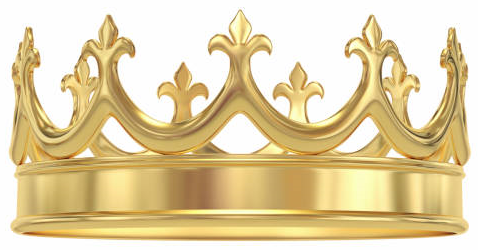 Napoleon
Civil
War
Revolution
1799, 1789 we have a 10 year period and in this history there's a drastic change within France. Who is ruling France in 1799? Napoleon. But who's ruling in 1789? What kind of power, because Napoleon isn't ruling in 1789. In this history they have a king. They’re in the French revolution from 1789 to 1799.   What does 1794 become?   Based on how we discussed 1863, it becomes midway of the French revolution. Now we have over laid in our history again from 9/11 to 2019, the history of civil war or revolution. This one's the American civil war and this one is the French revolution. We're going to discuss this revolution in more detail from another perspective. All we want to see right now is when we did this model about the 6th and 7th head that we have the death of Lincoln but also the establishment of Napoleon. On what day does Napoleon become dictator? November 9 of 1799 Napoleon declares the end of the revolution. He overthrew the government that had been set up in 1795. He took over France as a dictatorship and he said citizens, the revolution is over. It also ended this time period of revolution. The structure that we want to build was to enable us to see this time period from 911 to 2019 as civil war or revolution, repeating the French and American revolution. When we discussed 2019 the subject is revolution, particularly the end of a revolution, the reason we went to 2014 in the first place is because we have to understand this history and the narrative of civil wars and revolutions before we discuss 2019.  Otherwise we don't know what to look for because we don't know what time period we're in.   And in our next class will discuss revolutions and 2019.
14